ВОЗРОЖДЕНИЕ
В ИТАЛИИ
Итальянский Ренессанс – с середины 14 в. Предпосылки:
Высокий уровень урбанизации
Отсутствие чётко сложившихся замкнутых сословий
Широкая система образования
Ослабление давления церкви
Связь с римским наследием
Периоды итальянского Ренессанса:
Предвозрождение (конец 13 –14 в.)

Раннее Возрождение (начало – третья четверть 15 в.)
Высокое Возрождение (последняя четверть 15 – начало 16 в.)
Позднее Возрождение (16 – начало 17 в.)
Данте Алигьери(1265-1321)
«Божественная комедия»
«О народном красноречии»
«Пир»
Портрет Данте. Художник Сандро Боттичелли. 1495
Франческо Петрарка (1304-1374)
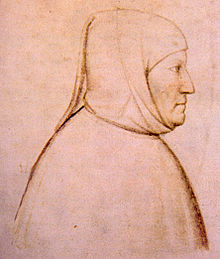 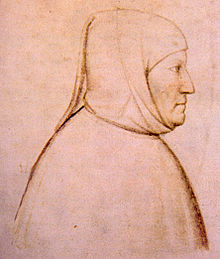 О, если сердце и любовь верны,Желанья чисты, пламенно томленье,И пылко благородное влеченье,И все дороги переплетены;И если мысли на челе ясны,Но сбивчивы и тёмны выраженья,А вспыхнувшие стыд или смущеньеСмывает бледность до голубизны;И если с болью, гневом и слезамиЛюбить другого больше, чем себя,Я осужден, вздыхая сокрушенно,Пылать вдали и леденеть пред вами,-О, если я от этого, любя,Терплю урон,- на вас вина, Мадонна
Портрет работы Альтикье́ро да Дзе́вио
Леонардо (1452-1519)
«Мудрость есть дочь опыта»

«Там, где природа кончает производить свои виды, там человек начинает из природных вещей создавать с помощью этой же самой природы бесчисленные виды новых вещей».
Леонардо, автопортрет
Леонардо, автопортрет
Никколо Макиавелли(1469—1527)
«Чтобы узнать, что должно случиться, достаточно проследить, что было. Это происходит от того, что все человеческие дела делаются людьми, которые имели и всегда будут иметь одни и те же страсти и поэтому неизбежно будут должны давать одни и те же результаты.»
«Люди злы и дают простор дурным качествам своей души всякий раз, когда для этого имеется у них легкая возможность»
Санти ди Тито.
Портрет Макиавелли. 1541 г.